Monday April 13, 2015Mr. Goblirsch – American Government
OBJECTIVE – Students Will Be Able To – SWBAT:
 - Identify the nomination and election process in the U.S.

AGENDA:
WARM-UP: Elections Vocab
CONCEPT: Nominations & Elections
ARTICLE: Campaigning Technology
ASSIGNMENT: Workbook Pgs. 40 & 41

Elections Vocab WARM-UP: (Follow the directions below)
	***5 minutes***
Define the terms below.
Nonpartisan primary		3)   Coattail effect
Absentee voting			4)   Precinct
NOMINATIONS & ELECTIONS
CHAPTER 7
The Direct Primary
Types of Direct Primaries
Open Primary
Any qualified voter can take part.
Blanket Primary 
Qualified voters can vote for any candidate, regardless of party
Nonpartisan Primary
Candidates are not identified by party labels
Runoff Primary
If a required majority is not met, the two people with the most votes run again
Closed Primary
Only declared party members can vote.
Nominating and Electing a Candidate
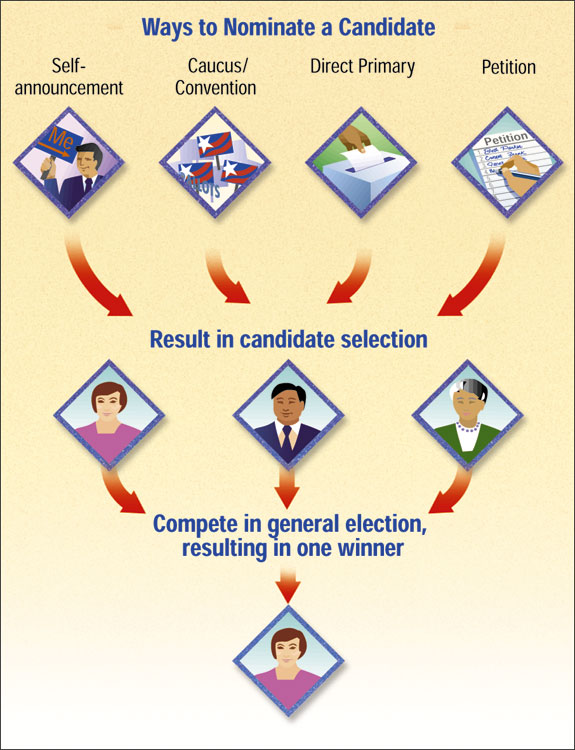 Casting the Ballot
History of the Ballot
Voting was initially done orally. It was considered “manly” to speak out your vote without fear of reprisal.
Paper ballots began to be used in the mid-1800s.  At first, people provided their own ballots.  Then, political machines began to take advantage of the flexibility of the process to intimidate, buy, or manufacture votes.
In the late 1800s, ballot reforms cleaned up ballot fraud by supplying standardized, accurate ballots and mandating that voting be secret.
Office-Group and Party-Column Ballots
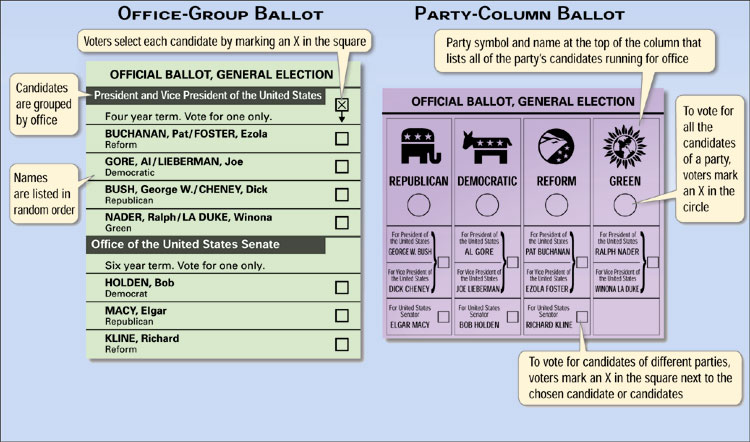 Voting Machines and Innovations
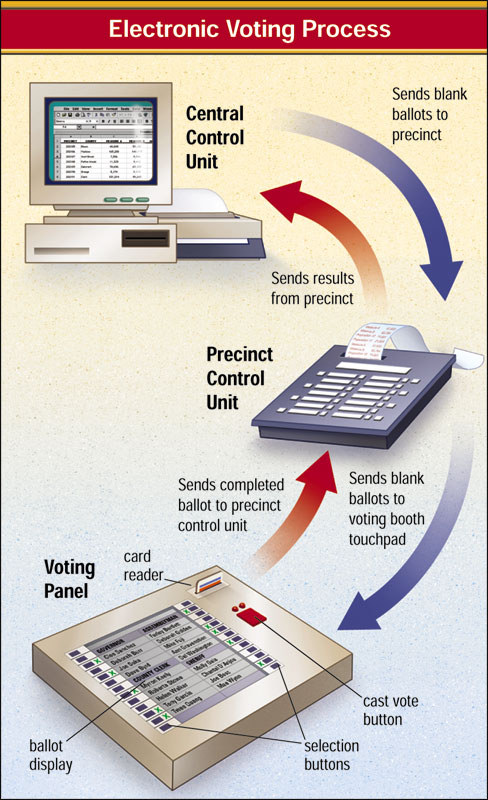 Electronic vote counting has been in use since the 1960s. Punch-card ballots are often used to cast votes.
Vote-by-mail elections have come into use in recent years.
Online voting is a trend that may be encountered in the near future.
CAMPAIGNING TECHNOLOGY
DIRECTIONS: Read the article with your partner.  Answer the questions below on a separate piece of paper.  TURN INTO THE BASKET.
Have you heard of this “Meerkat” app?  
If so, have you used it?
If not, will you look into using it?

What could the advantages of an app like this be?  What about advantages of technology in general?

What could the disadvantages of an app like this be? What about disadvantages of technology in general?

Read this quote from the article:
“That could be a draw for candidates eager to appear they are tech-savvy enough to earn millennials’ votes.”
Do you feel it is important that candidates use technology as a part of their campaign?
Would you be more willing to vote for a candidate because you feel they are “tech-savvy”?
ASSIGNMENT
Read Chapter 7 Sections 1 & 2

Complete Workbook Pgs. 40 & 41
ONLY complete the CHART on each page

DUE THURSDAY
Campaign Spending
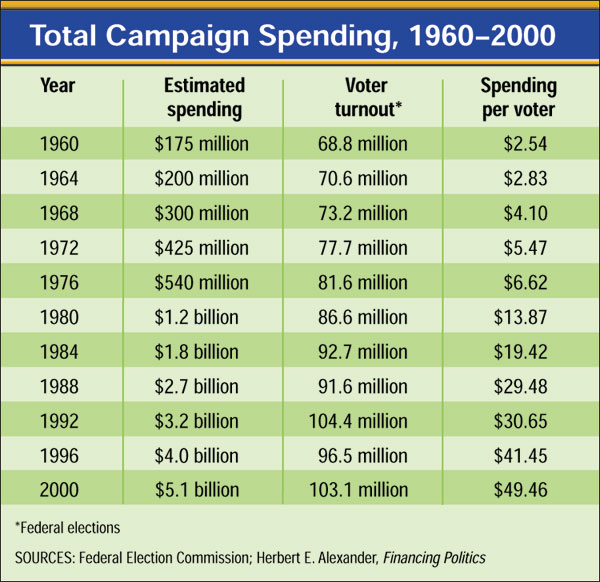 1
2
Chapter 7, Section 3
Sources of Funding
Private and Public Sources of Campaign Money
Nonparty groups such as PACs
Small contributors
Temporary fund-raising organizations
Wealthy supporters
Candidates
Government subsidies
1
2
Chapter 7, Section 3
Regulating Campaign Financing
Early campaign regulations were created in 1907, but feebly enforced.
The Federal Election Campaign Act (FECA) of 1971 was passed to replaced the former, ineffective legislation.
The FECA Amendments of 1974 were passed in response to the Watergate scandal.
Buckley v. Valeo invalidated some of the measures in the FECA Amendments of 1974.  Most significantly, it also stipulated that several of the limits that the 1974 amendments placed on spending only apply to candidates who accept campaign money from the government, not those who raise money independently.
The FECA Amendments of 1976 were passed in response to Buckley v. Valeo.
1
2
Chapter 7, Section 3
The Federal Election Commission
The Federal Election Commission (FEC) enforces:
the timely disclosure of campaign finance information
limits on campaign contributions
limits on campaign expenditures
provisions for public funding of presidential campaigns
1
2
Chapter 7, Section 3
Loopholes in the Law
“More loophole than law…” —Lyndon Johnson
Soft money—money given to State and local party organizations for “party-building activities” that is filtered to presidential or congressional campaigns.  $500 million was given to campaigns in this way in 2000.
Independent campaign spending—a person unrelated and unconnected to a candidate or party can spend as much money as they want to benefit or work against candidates.
Issue ads—take a stand on certain issues in order to criticize or support a certain candidate without actually mentioning that person’s name.
1
2
Chapter 7, Section 3